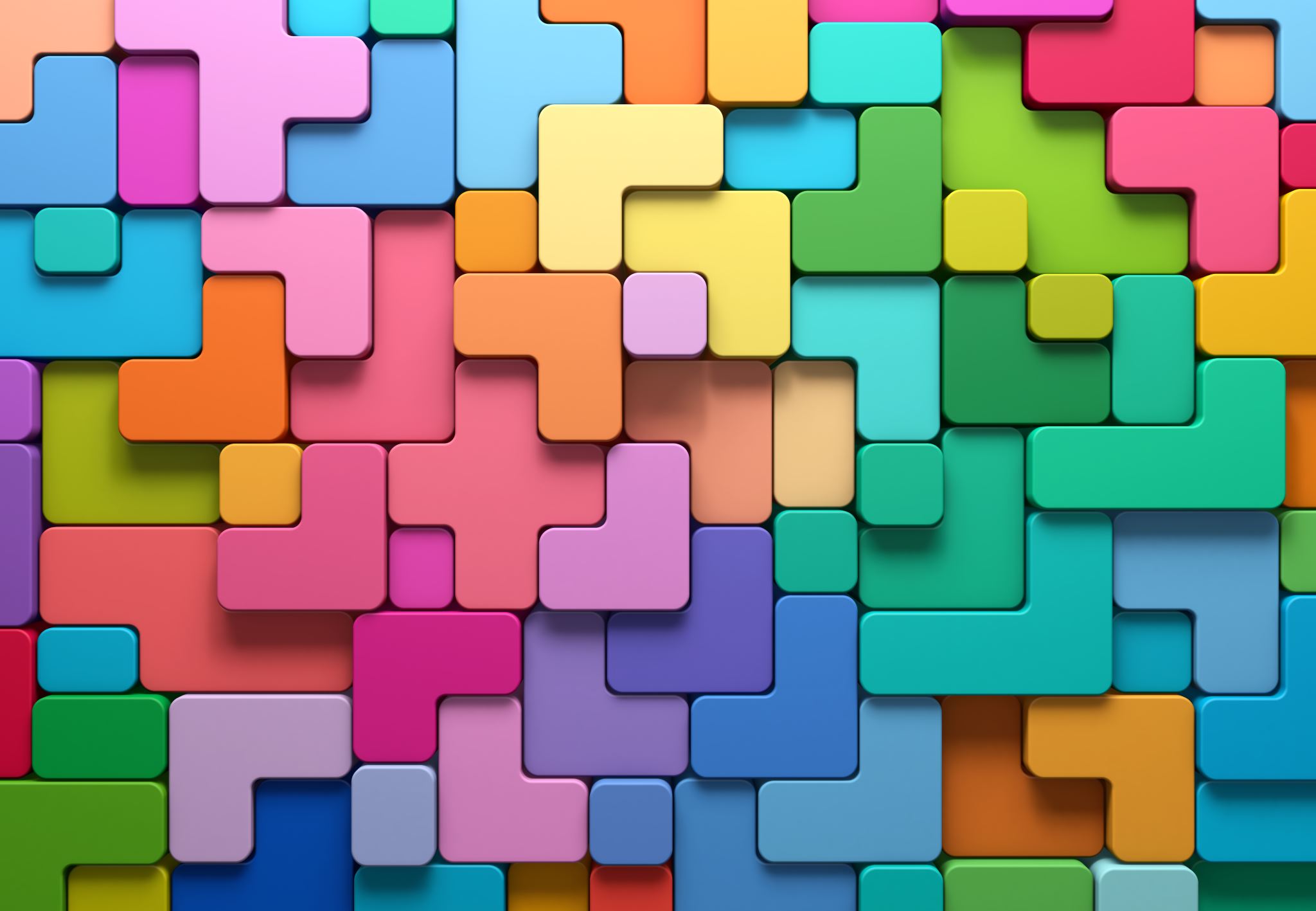 OPRA GIVES BACK
C. A. R. E.Community, Advocacy, Resources, Experience
OPRA Gives Back:  A Campaign Overview
In the spirit of the season and to coincide with OPRA’s 50th anniversary, we are launching, “OPRA Gives Back”, a day to celebrate and unite our members for a community service event.  This is our way of expressing gratitude to the communities that support us, showcasing our commitment to community engagement, and building stronger connections within OPRA.
We aim to demonstrate our commitment to giving back by making this an annual event and seeking a potentially wider audience in the community.
OPRA Gives Back: A Campaign Overview
Planning (2 options)OPRA organized event in central Ohio (Mid-Ohio Food Collective).Local / regional events organized by OPRA members withing their communities, coinciding around the same day. 
PartneringOPRA will be partnering with the Mid-Ohio Food Collective for a volunteer event on November 8, 2024.  The event will include a lunch, presentation on MOFC history, and a volunteer ”shift”.
OPRA Gives Back: A Campaign Overview
LogisticsWe are planning for 50 registrants for the Columbus event.  There are two locations in the Columbus area which can utilize 25 registrants each.
MarketingOPRA will create a “brand” to be utilized on social media and for potential local media, etc.  The OPRA brand template could be utilized for member-driven events as well.  OPRA can also share the details of these member-driven events on their website.  Promotion will also occur on Friday Five calls as well as at the OPRA conference.
OPRA Gives Back: A Campaign Overview
VolunteersOPRA staff, members, agencies, staff, and members of the community.
CostTBD.  Cost of lunch.  Additionally, OPRA would like to develop a t-shirt for registrants with the ORPA Gives Back potential brand.  
RegistrationOPRA will create a link for members to register for this event.